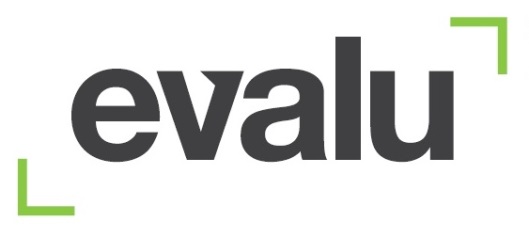 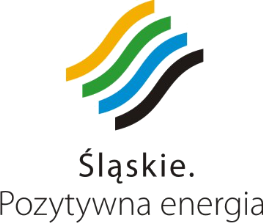 Ewaluacja ex post Regionalnego Programu Operacyjnego Województwa Śląskiego na lata 2007-2013 – podsumowanie realizacji i efektów Programu
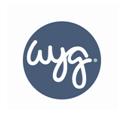 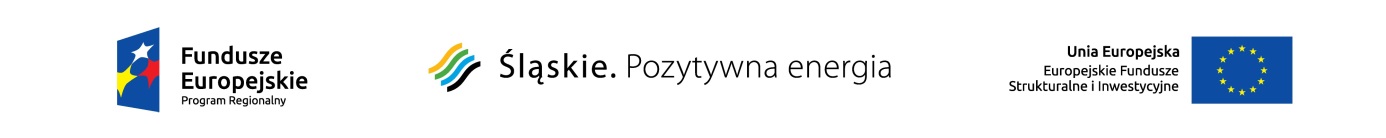 Badanie współfinasowane ze środków Unii Europejskiej z Europejskiego Funduszu Społecznego w ramach Regionalnego Programu Operacyjnego Województwa Śląskiego na lata 2014-2020
Metodologia badania
Obszary badawcze
Ocena logiki interwencji Regionalnego Programu Operacyjnego Województwa Śląskiego na lata 2007-2013
OCENA LOGIKI INTERWENCJI REGIONALNEGO PROGRAMU OPERACYJNEGO WOJEWÓDZTWA ŚLĄSKIEGO NA LATA 2007-2013
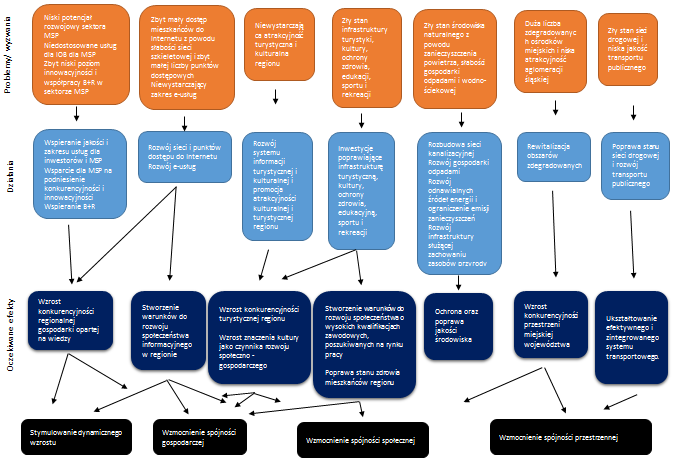 OCENA LOGIKI INTERWENCJI REGIONALNEGO PROGRAMU OPERACYJNEGO WOJEWÓDZTWA ŚLĄSKIEGO NA LATA 2007-2013
Wyniki badania pozwalają na pozytywną ocenę przyjętej logiki interwencji. Logikę interwencji należy więc uznać za wewnętrznie spójną oraz stanowiącą odpowiedź na zdiagnozowane wyzwania. 
Również przedstawiciele IZ i IP2 oraz uczestnicy wywiadów grupowych, którym zaprezentowano odtworzoną logikę uznali schematy interwencji dla poszczególnych Priorytetów i Programu za poprawne. 
Szczegółowy opis wyników badania w tym obszarze zaprezentowany został w Aneksie do raportu końcowego Ocena logiki interwencji RPO WSL.
OCENA LOGIKI INTERWENCJI REGIONALNEGO PROGRAMU OPERACYJNEGO WOJEWÓDZTWA ŚLĄSKIEGO NA LATA 2007-2013
Wyniki badania pozwalają na pozytywną ocenę przyjętej logiki interwencji. Logikę interwencji należy więc uznać za wewnętrznie spójną oraz stanowiącą odpowiedź na zdiagnozowane wyzwania. 
Również przedstawiciele IZ i IP2 oraz uczestnicy wywiadów grupowych, którym zaprezentowano odtworzoną logikę uznali schematy interwencji dla poszczególnych Priorytetów i Programu za poprawne. 
Szczegółowy opis wyników badania w tym obszarze zaprezentowany został w Aneksie do raportu końcowego Ocena logiki interwencji RPO WSL.
OCENA EFEKTÓW WSPARCIA NA POZIOMIE CELÓW SZCZEGÓŁOWYCH – PRIORYTETÓW
Priorytet I. Badania i rozwój technologiczny (B+R), innowacjei przedsiębiorczość
Celem był wzrost konkurencyjności gospodarki opartej na wiedzy. Należy go uznać za osiągnięty w wysokim stopniu.
Wsparcie zaspokajało potrzeby beneficjentów, natomiast nie zaspokoiło wszystkich potrzeb regionu dotyczących wzrostu konkurencyjności gospodarki opartej na wiedzy. 
Wyzwaniami, które pozostają aktualne w przyszłości są przede wszystkim stymulowanie aktywności badawczo – rozwojowej firm oraz rozwój proinnowacyjnej działalności parków technologicznych. Należy kontynuować też wsparcie dla jednostek naukowych.
Priorytet II. Społeczeństwo Informacyjne
Poziom osiągnięcia założonych celów Priorytetu II RPO WSL należy uznać za umiarkowanie zadowalający. 
Pomimo wybudowania sieci szerokopasmowej, nie zapewniono w wystarczającym stopniu bezpośredniego dostępu do Internetu mieszkańcom regionu, a utworzone e-usługi nie spowodowały zakładanego – na etapie planowania poszczególnych inwestycji – zainteresowania ze strony potencjalnych użytkowników.
W dalszym ciągu istnieją potrzeby w zakresie rozwoju społeczeństwa informacyjnego w regionie. Na poziomie całego regionu wskazuje się przede wszystkim na potrzeby związane z rozwojem e-usług, cyfryzacji danych publicznych oraz wzrostem kompetencji cyfrowych.
Zidentyfikowano nierównomierny rozkład wsparcia w podziale na subregiony. Największym beneficjentem wsparcia był subregion centralny (czyli w roku 2007 – najlepiej rozwinięty subregion województwa).
Priorytet III. TURYSTKA
Realizowane projekty spowodowały osiągnięcia głównego celu Priorytetu III w zakresie wzrostu jakości infrastruktury oraz nasycenia nią regionu, natomiast działania z zakresu promocji, a zwłaszcza usprawnienia informacji turystycznej w znacznie mniejszym stopniu przyczyniły się do realizacji celu interwencji.
Analiza przestrzenna ilościowego i wartościowego rozkładu projektów wskazuje na wyraźną dominację dwóch subregionów: południowego i centralnego, przy czym w subregionie południowym zrealizowano zdecydowanie więcej projektów w ramach działań 3.1 i 3.2
Efektywność kosztowa realizacji Priorytetu III była wysoka na tle województw referencyjnych. Rekomendowano przesunięcie w przyszłości akcentu wsparcia z rozwoju infrastruktury turystycznej i okołoturystycznej na działania wspierające rozpoznawalnej i specyficznej oferty turystycznej regionu śląskiego
Priorytet IV. KULTURA
Realizowane projekty spowodowały osiągnięcia celu Priorytetu IV jakim był wzrost znaczenia kultury jako czynnika rozwoju społeczno – gospodarczego, ale uruchomienie i wykorzystanie potencjału kulturowego regionu nie było w pełni zrównoważone. Oddziaływanie na poprawę infrastruktury kultury nie wykorzystywało potencjału regionu, wynikający z jego specyfiki. 
W ocenie oddziaływania projektów w ramach Priorytetu IV należy jednak brać pod uwagę rezultaty rewitalizacji obszarów miejskich i przemysłowych, wspierane w ramach Priorytetu VI, w tym adaptację przestrzeni kopalni Katowice na siedzibę Muzeum Śląskiego.
Brak znaczących inwestycji w zakresie dziedzictwa przemysłowego i technicznego może wskazywać, że znaczący obszar potrzeb, które miały być zaspokojone wymaga dalszego wsparcia.
Priorytet V. ŚRODOWISKO
Wsparcie dostępne w ramach Priorytetu V istotnie wpłynęło na zaspokojenie potrzeb w obszarze środowiska, realizując cele środowiskowe Strategii Rozwoju Województwa Śląskiego na lata 2000-2015.
Badanie pokazało duże zainteresowanie środkami pomocowymi na inwestycje wodociągowe i kanalizacyjne oraz unieszkodliwianie odpadów. Obowiązek ten był nałożony na JST od 2.000 RLM przepisami o odpadach, w celu doprowadzenia stanu odpadów stałych, który nie stwarza zagrożenia dla życia, zdrowia ludzi lub dla środowiska. Gęsta sieć osadnicza będąca specyfiką regionu powodowała duże zainteresowanie tymi środkami. 
Analiza wszystkich powstałych produktów i rezultatów pokazuje, że subregiony  południowy, zachodni i północny w ograniczonym stopniu skorzystały z udzielonego w ramach działania wsparcia, które w znaczącej części zostało zrealizowane na obszarze subregionu centralnego.
Rekomendowane rozwiązania obejmują przede wszystkim oddziaływanie na podmioty odpowiedzialne za „niską emisję”. Problem ten został bowiem w ograniczonym stopniu zaspokojony w ramach wsparcia środowiska.
Priorytet VI. Zrównoważony rozwój miast
Efekty wsparcia w ramach Priorytetu VI uwarunkowane były silnie specyfiką regionu, który obejmuje dużo terenów zdegradowanych (poprzemysłowych, powojskowych, po PGR-owskich i miejskich) zarówno w miastach (a nawet w centrach miast), jak i poza miastami.
Osiągnięto widoczne, pozytywne efekty, ale ich liczba i skala pozwoliła na zaspokojenie tylko niewielkiej części istniejących w tym zakresie potrzeb.
Badanie pokazało, że dobrym przykładem wydatkowania środków w ramach rozwoju miast była inicjatywa JESSICA w ramach której realizowano wsparcie w formie instrumentów finansowych. Projekty te realizowane były później niż wsparcie dotacyjne. W wyższym stopniu niż w zakresie dotacji udało się osiągnąć realizację projektów rewitalizacyjnych, komplementarnie odnoszących się do zidentyfikowanych problemów obszarów zdegradowanych w sferze nie tylko infrastrukturalnej, lecz również społecznej i gospodarczej.
Priorytet VII. TRANSPORT
Efekty wsparcia transportu publicznego dotyczą zwiększenia dostępności i jakości usług komunikacyjnych, ze szczególnym uwzględnieniem osób niepełnosprawnych oraz zmniejszenia emisji gazów cieplarnianych do środowiska. 
Zwiększenie przepustowości modernizowanych dróg, spowodowało większy niż zakładany wzrost natężenia ruchu i mniejsze niż zakładane zwiększenie drożności modernizowanych ciągów komunikacyjnych. 
W trakcie realizacji RPO WSL 2007-2013 nie odnotowano wystąpienia negatywnych efektów przeprowadzonych działań. Odnotowano dodatkowe, niezakładane efekty pozytywne, takie jak rozwinięcie współpracy międzygminnej dla użytkowania zakupionego taboru.
W niepełnym stopniu zrealizowany został cel poprawy bezpieczeństwa na drodze, przy znaczącym koszcie inwestycji w rozwiązania inżynierii ruchu drogowego. 
Wymiana taboru komunikacji publicznej w niewystarczającym stopniu przełożyła się na rozszerzenie terytorialnego zasięgu komunikacji zbiorowej. Poprawa komfortu i bezpieczeństwa podróży spowodowała jednak wzrost liczby pasażerów.
Priorytet VIII. Infrastruktura edukacyjna
W ramach Priorytetu VIII rozwinięto infrastrukturę uczelni wyższych, szkół działających w systemie oświaty oraz instytucji kształcenia ustawicznego, w celu stworzenia warunków o wysokich kwalifikacjach zawodowych, poszukiwanych na rynku pracy. 
Największy wkład RPO WSL 2007-2013 miał miejsce w sektorze kształcenia wyższego (ponad 1/3 szkół wyższych w województwie korzystała z działań Priorytetu VIII) oraz w sektorze kształcenia ustawicznego (z projektów skorzystało około 28% osób uczestniczących w kształceniu ustawicznym w województwie). 
Stosunkowo najmniej były popularne projekty z zakresu informatycznych systemów zarządzania. 
Wsparcie w ramach Priorytetu VIII zasadniczo było proporcjonalne do liczby instytucji edukacyjnych/uczniów w poszczególnych subregionach. Wystąpiła jednak różnica między subregionami pod względem rodzajów inwestycji. 
W przypadku szkół działających w systemie oświaty wsparciem objęty został bardzo niewielki odsetek instytucji, natomiast działania RPO WSL przyczyniły się do wyrównania dostępu do szkolnej infrastruktury sportowej, zwłaszcza na terenach wiejskich.
Priorytet IX. Zdrowie i rekreacja
W ramach Priorytetu IX przede wszystkim doposażono i zmodernizowano instytucje ochrony zdrowia – zakłady lecznictwa zamkniętego oraz otwartego. Ponadto zbudowano, wyremontowano i zmodernizowano szereg obiektów lokalnej infrastruktury sportowej.
Zdecydowanie zwiększyła się dostępność usług w prywatnych zakładach opieki zdrowotnej (działanie 9.2). 
Dzięki wsparciu infrastruktury sportowej zwiększyła się aktywność fizyczna mieszkańców.
Problemem pozostaje cały czas niewystarczająca dostępność infrastruktury ochrony zdrowia w subregionach północnym, a zwłaszcza zachodnim. Ponadto poprawa infrastruktury póki co nie przekłada się na poprawę stanu zdrowia mieszkańców – województwo śląskie nadal pozostaje jednym z regionów o najgorszym stanie zdrowia.
Priorytet X. POMOC TECHNICZNA
Zadania w ramach zarządzania Programem wykonywały IZ (Zarząd Województwa Śląskiego) oraz IP2 (Śląskie Centrum Przedsiębiorczości). Zasoby instytucjonalne wystarczały do realizacji zadań, mimo iż Śląskie Centrum Przedsiębiorczości było instytucją tworzoną od zera. 
Struktura wewnętrzna jednostek była efektywna, wraz ze zmianami zapotrzebowania na pracowników następowały przesunięcia. 
Podręcznik procedur ulegał ciągłym zmianom i ulepszeniom. Dobrą praktyką jest prowadzenie Rejestru Odstępstw, dzięki któremu możliwe było uelastycznianie procedur w trakcie realizacji Programu. 
Osiągnięto wskaźnik 18 392 beneficjentów, uczestniczących w szkoleniach, seminariach, konferencjach i spotkaniach, choć osoby te mogą się powtarzać. 
Najważniejsze trudności w ramach realizacji Pomocy Technicznej dotyczyły kwestii lokalowych.
OCENA EFEKTÓW WSPARCIA NA POZIOMIE CELU GŁÓWNEGO ORAZ CZYNNIKÓW ZEWNĘTRZNYCH I WEWNĘTRZNYCH NA REALIZACJĘ PROGRAMU
OCENA EFEKTÓW WSPARCIA NA POZIOMIE CELU GŁÓWNEGO ORAZ CZYNNIKÓW ZEWNĘTRZNYCH I WEWNĘTRZNYCH NA REALIZACJĘ PROGRAMU
Projekty realizowane w ścieżce PRS charakteryzują się dużą efektywnością kosztową i skutecznością wsparcia w obszarze społeczeństwa informacyjnego, transportu i zrównoważonego rozwoju miast. Ze względu na relatywnie wysoki udział projektów partnerskich oraz uruchomieniu struktur współdziałania w ramach PRS można mówić o efekcie uruchomienia lokalnych aktorów. 
Prawie wszystkie działania zrealizowane w ramach RPO WSL 2007-2013 są trwałe, zarówno jeśli chodzi o wymaganą 3 - lub 5 letnią trwałość efektów poszczególnych projektów, jak i o trwałość długookresową wykraczającą poza ten okres czasu. Wymagana trwałość zrealizowanych projektów była staranie monitorowana, między innymi przy pomocy opracowanych w tym celu ankiet.
Wyniki badania pokazują, że na szczególną uwagę zasługuje występowanie efektu mnożnikowego (np. dzięki powstaniu sal gimnastycznych przy szkołach na obszarach wiejskich aktywizuje się sportowo lokalna społeczność, która z nich korzysta i powstają kluby sportowe), który można odnosić w zasadzie do wszystkich priorytetów Programu, co wynika ze specyfiki projektów o charakterze infrastrukturalnym. W odniesieniu do wszystkich priorytetów zauważalne jest występowanie również efektu behavioural additionality (np. dzięki inwestycjom na uczelniach, w tym w systemie zarządzania, zmienił się sposób pracy kadry zarządczej na bardziej elastyczny, bardziej partycypacyjny i nowoczesny).
OCENA EFEKTÓW WSPARCIA NA POZIOMIE CELU GŁÓWNEGO ORAZ CZYNNIKÓW ZEWNĘTRZNYCH I WEWNĘTRZNYCH NA REALIZACJĘ PROGRAMU
W ramach RPO WSL 2007-2013 polityki horyzontalne były wdrażane we właściwym zakresie, w odpowiedni sposób i z dobrym skutkiem.
W ramach badania dokonano oceny jakie czynniki zewnętrzne i wewnętrzne stanowiły główną przyczynę niepowodzeń w realizacji projektów skutkując rozwiązywaniem umów. 
Analiza dostępnych danych oraz wywiady indywidualne wskazują, iż nie można dokonać typologii beneficjenta, w przypadku którego zaistnieje prawdopodobieństwo rozwiązania umowy w przyszłości.  Nie można też takiej sytuacji zapobiec, ponieważ wynika najczęściej ona z przyczyn leżących po stronie beneficjenta, jego potencjału i jego postawy. Działaniami niejako „zapobiegawczymi” są wszelkie działania uświadamiające znaczenie realizacji projektu dla beneficjenta i antycypujące występowanie trudności (stały kontakt, informowanie).
Wnioski i rekomendacje
Wnioski i rekomendacje
Wnioski i rekomendacje
Wnioski i rekomendacje
Wnioski i rekomendacje
Wnioski i rekomendacje
Wnioski i rekomendacje
Wnioski i rekomendacje
Wnioski i rekomendacje
Wnioski i rekomendacje
Wnioski i rekomendacje
Wnioski i rekomendacje
Wnioski i rekomendacje
Wnioski i rekomendacje
Wnioski i rekomendacje
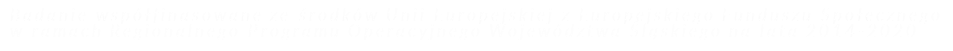 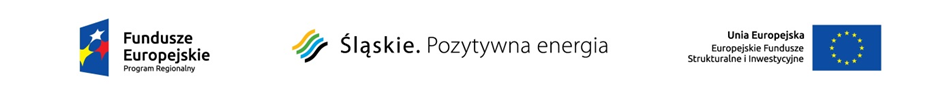 DZIĘKUJEMY ZA UWAGĘ!
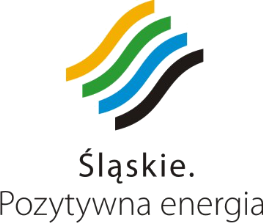 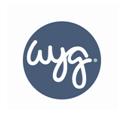 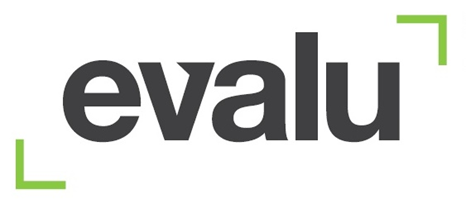